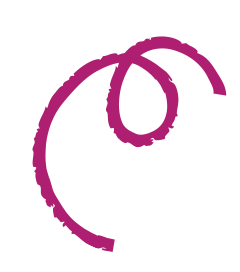 Comparing Decimals Lesson for Elementary
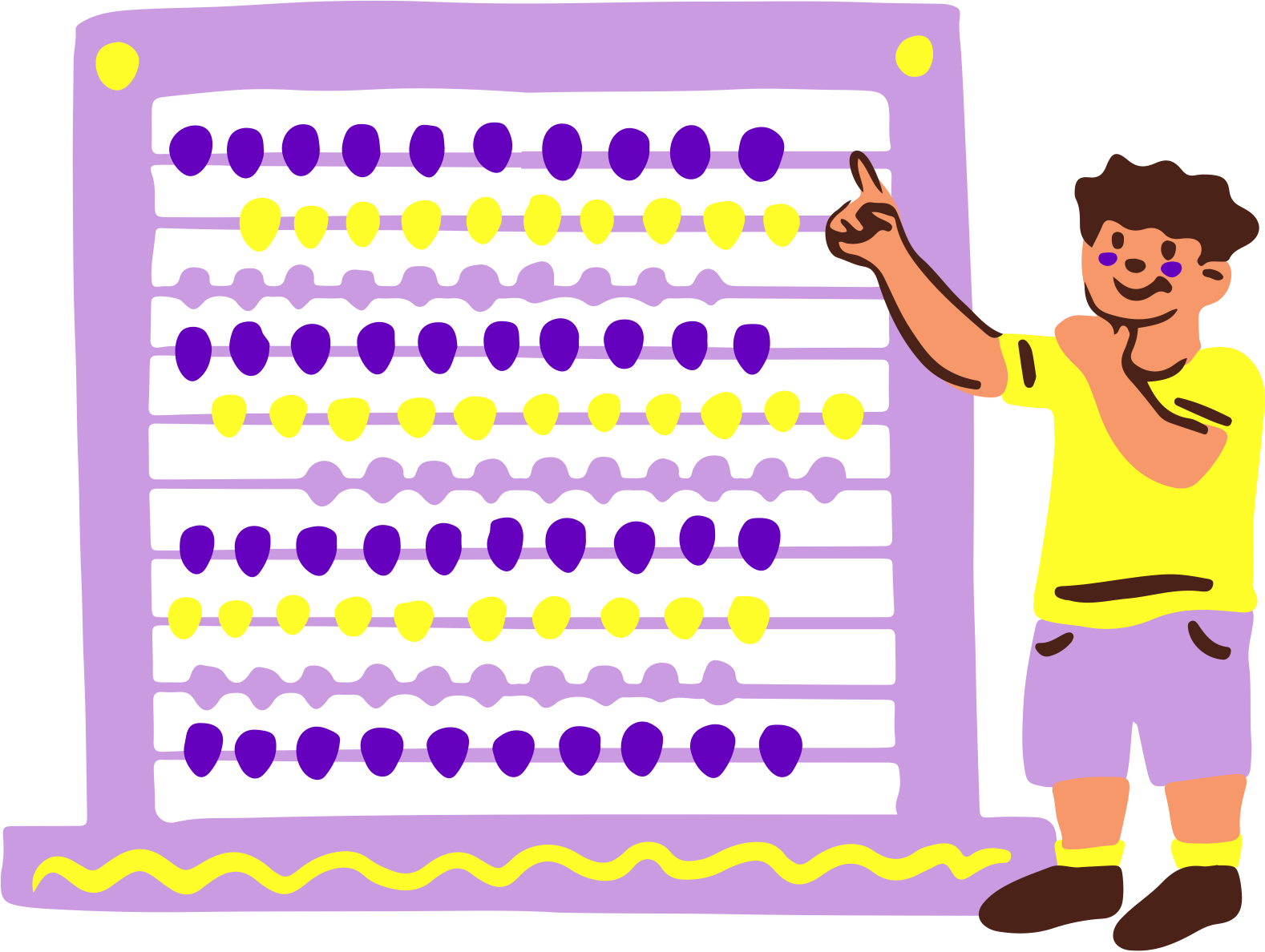 PRESENTATION
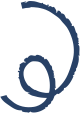 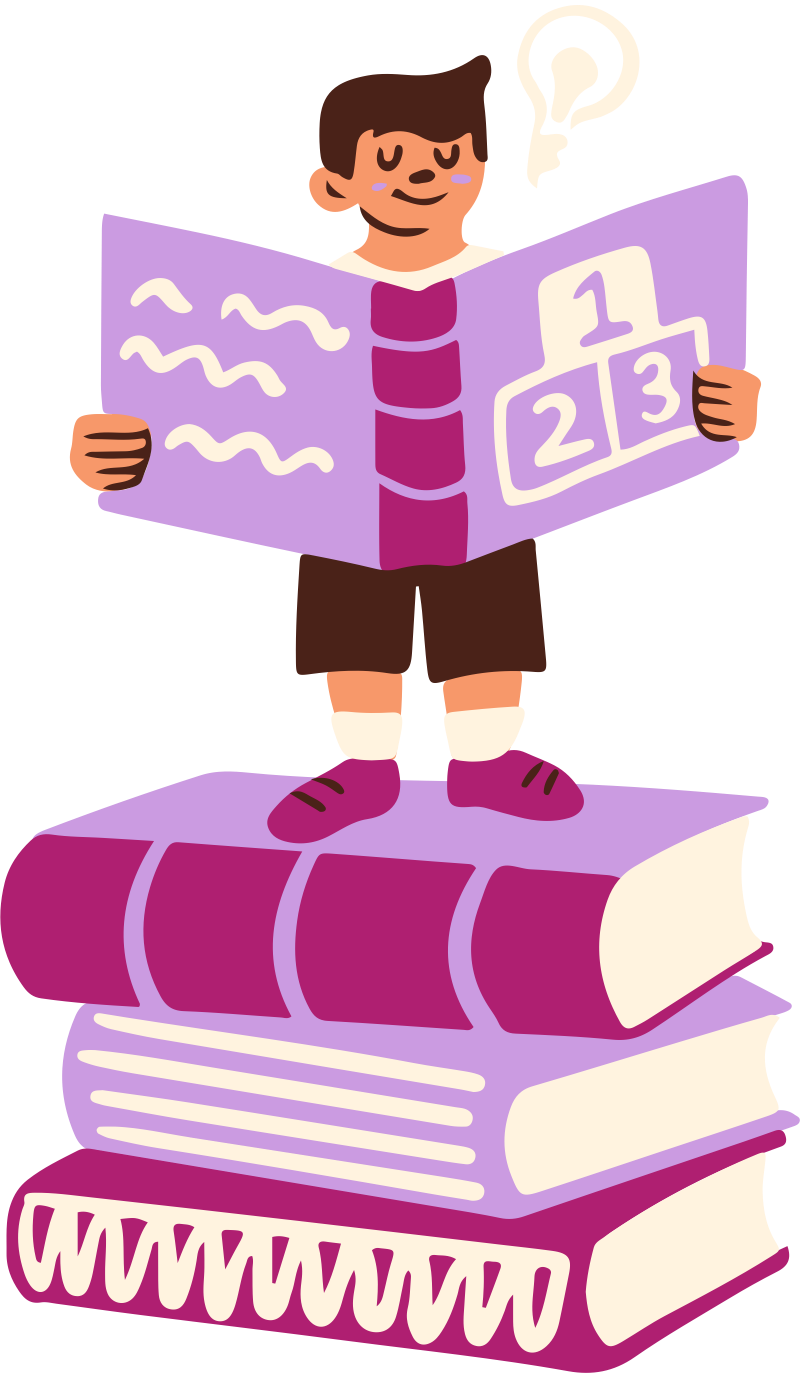 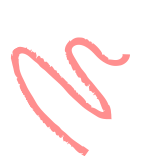 Comparing Decimals in Real-Life
When do comparing decimals come into play in your daily adventures?
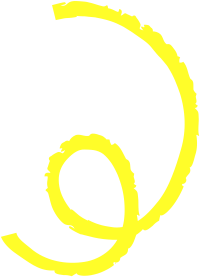 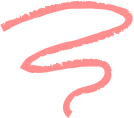 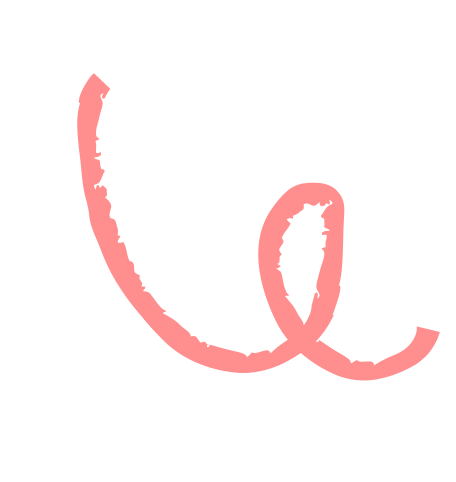 Symbols of the Day
Before we dive in, let's recall what these symbols mean.
Greater than
Less than
Equal
Used when the first number has a larger value than the second number.
Used when the first number has a smaller value than the second number.
Used when the first number has the same value as the second number.
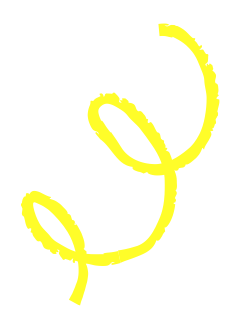 5 > 3
3 < 5
5 = 5
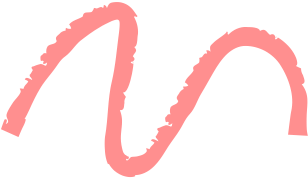 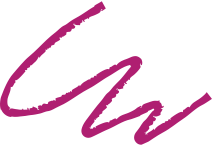 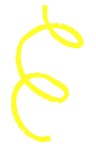 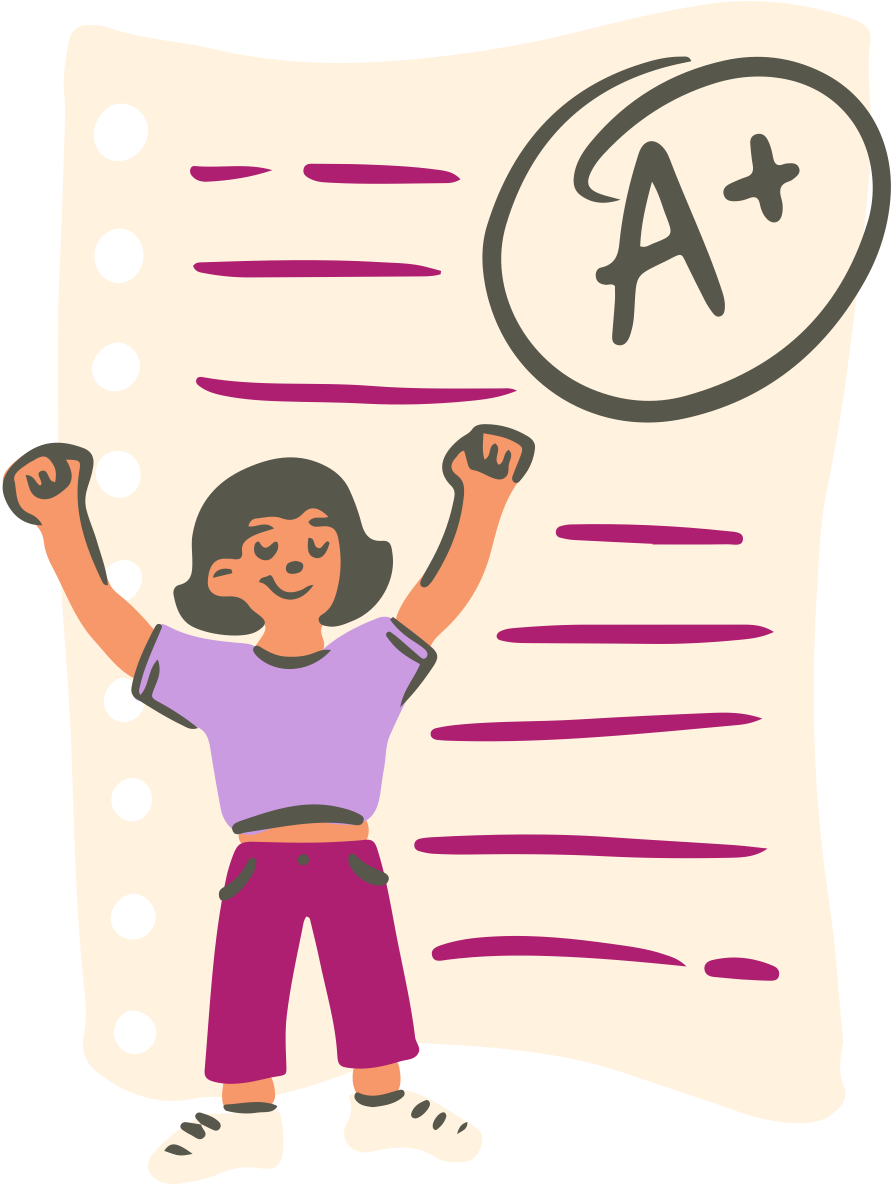 Our Learning Target
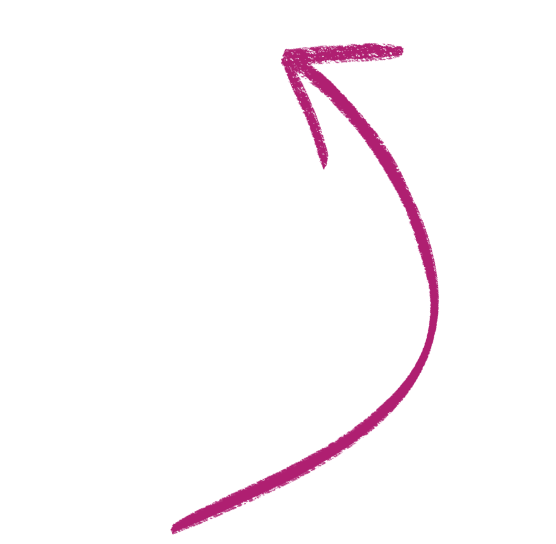 In today's lesson, our target is to learn how to compare decimals using place value charts and area models.
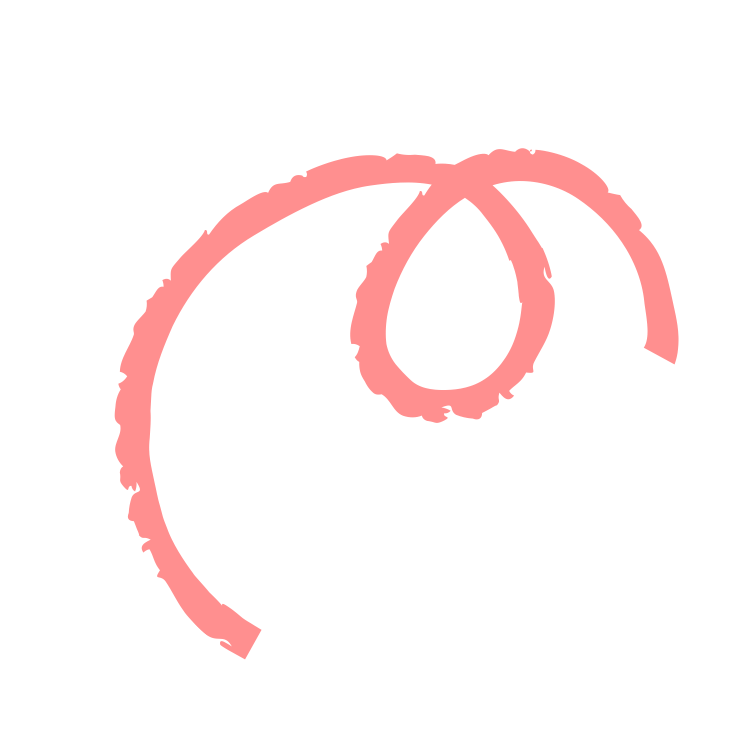 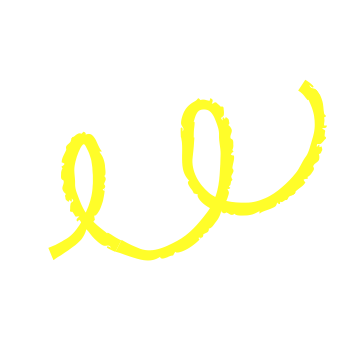 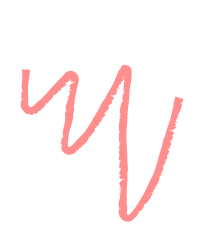 Comparing Using Place Value Charts
Step 2
Compare the digits from the largest place value.
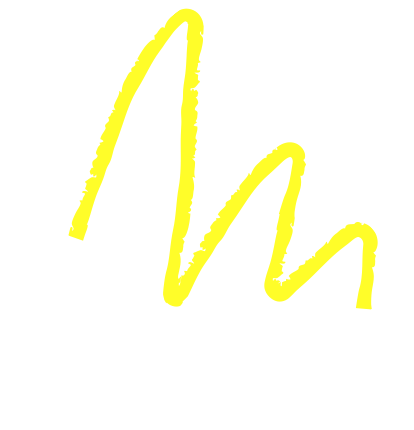 If the digits are different, determine which digit is greater.
B
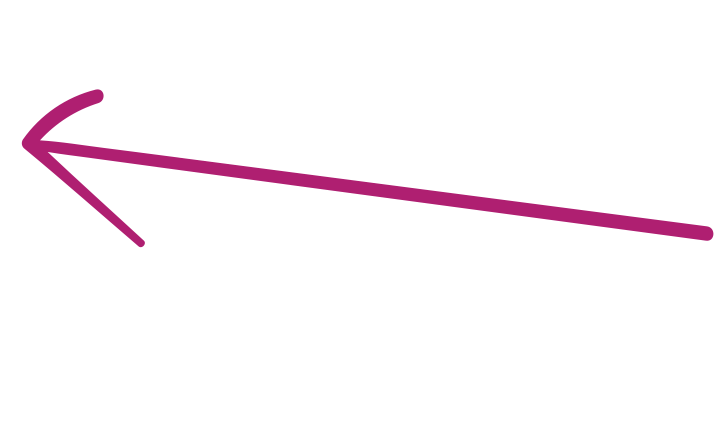 Comparing Using Place Value Charts
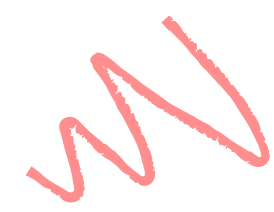 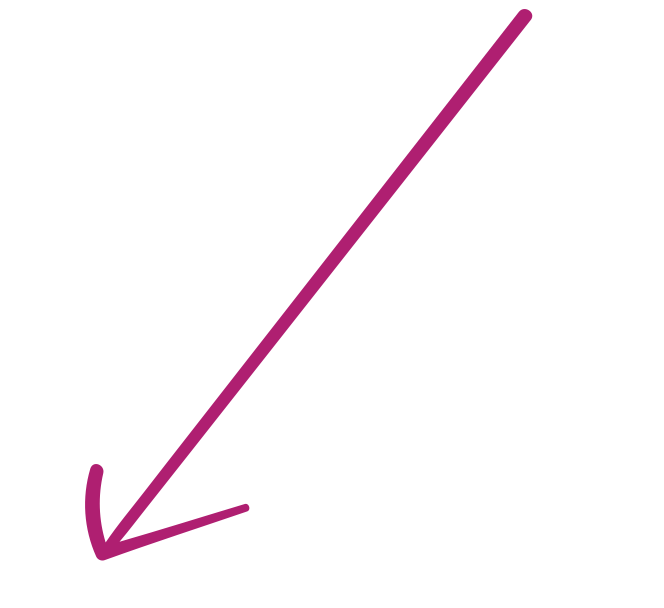 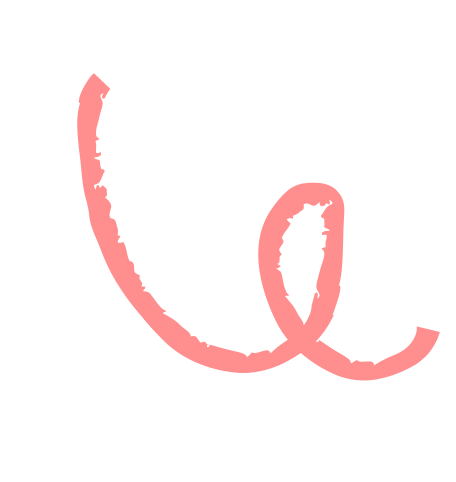 Step 1
Place the digits in their corresponding place value.
Another term to describe the ones place is units.
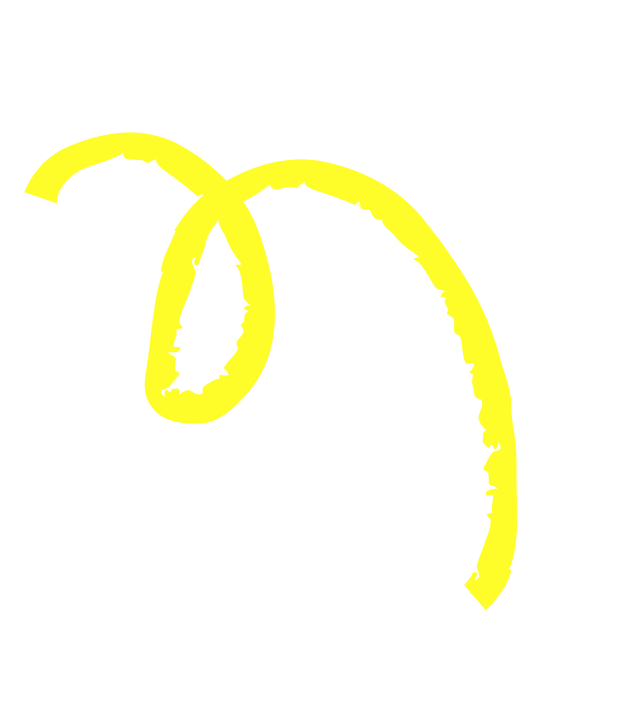 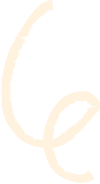 Comparing Using Area Models
Compare the shaded regions of each model. The number with more shaded regions has greater value.
Step 2
1.45
1.67
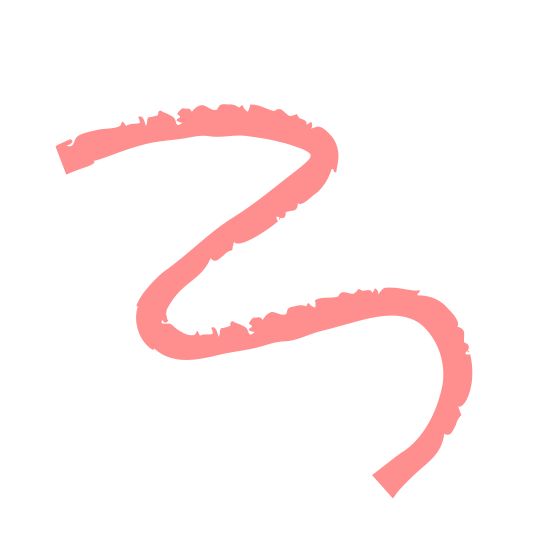 The number with more shaded regions has greater value.
Comparing Using Place Value Charts
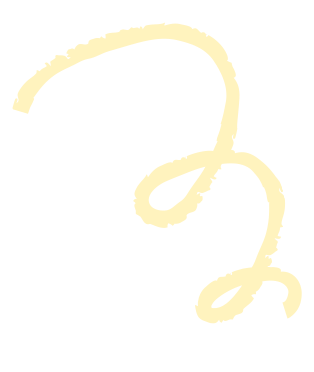 Step 2
Compare the digits from the largest place value.
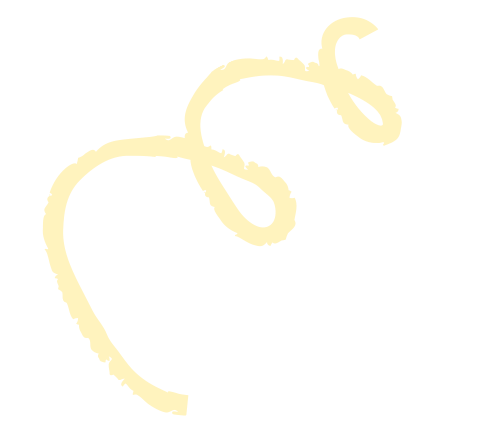 If the digits are the same, move to the next place value to the right.
A
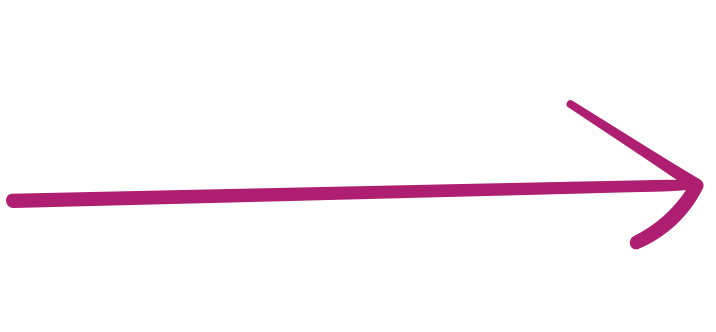 Comparing Using Place Value Charts
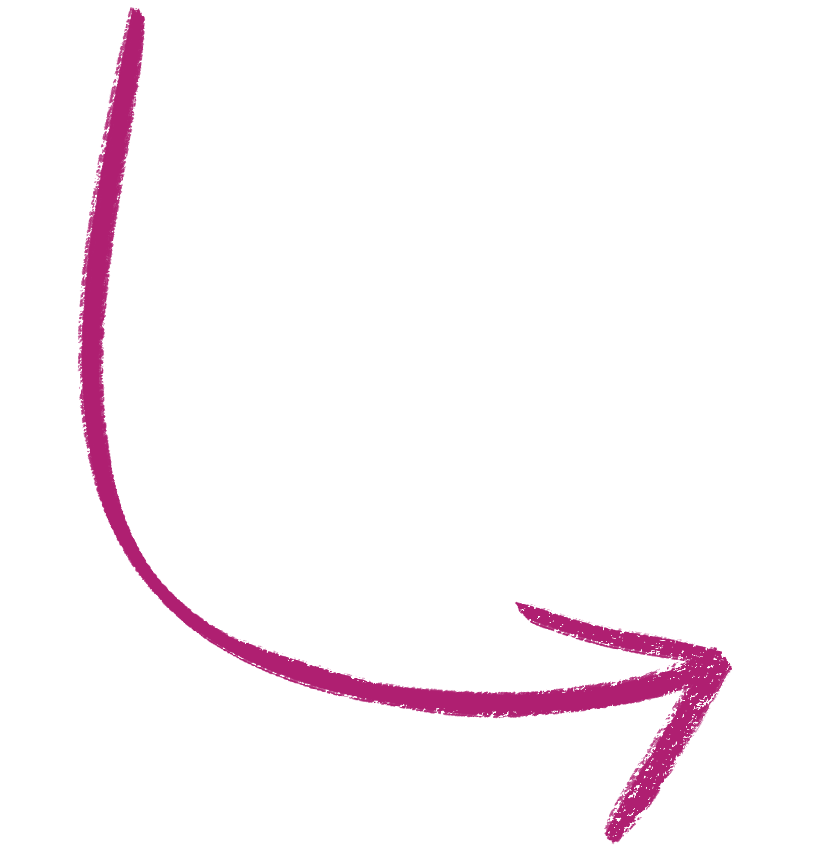 Use the symbols, >, <, or = to describe the relationship of two numbers.
Step 3
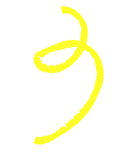 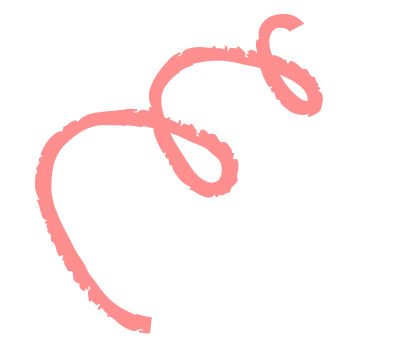 In the tenths place, 8 is greater than 3. This means that 5.87 is greater than 5.39. In symbols, 5.87 > 5.39.
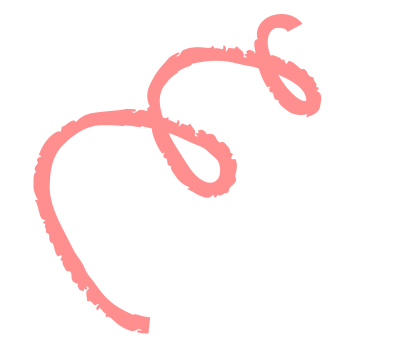 Comparing Using Area Models
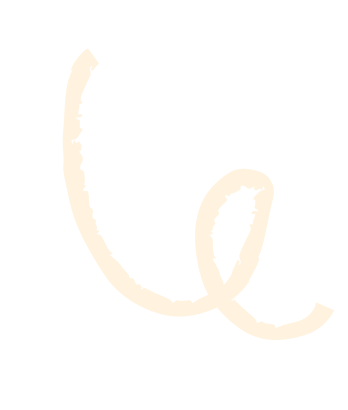 Draw a model for each decimal. Remember that 0.01 is 1 out of 100 parts and 1 is equivalent to 100 parts.
Step 1
1.45
1.67
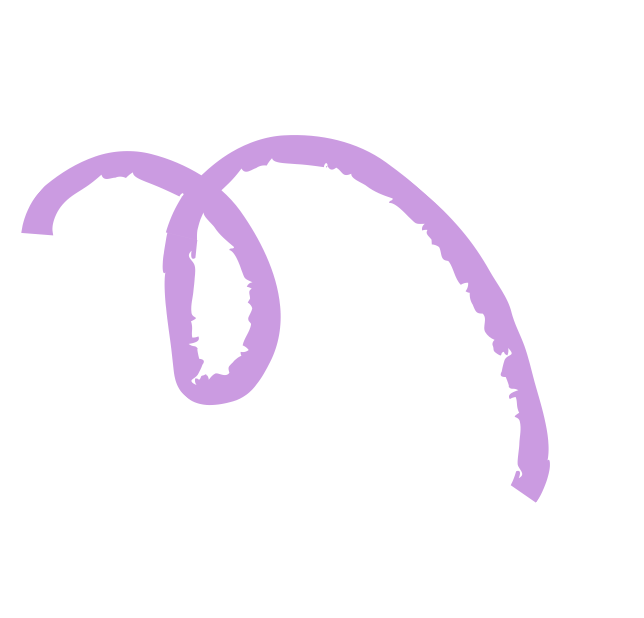 Comparing Using Area Models
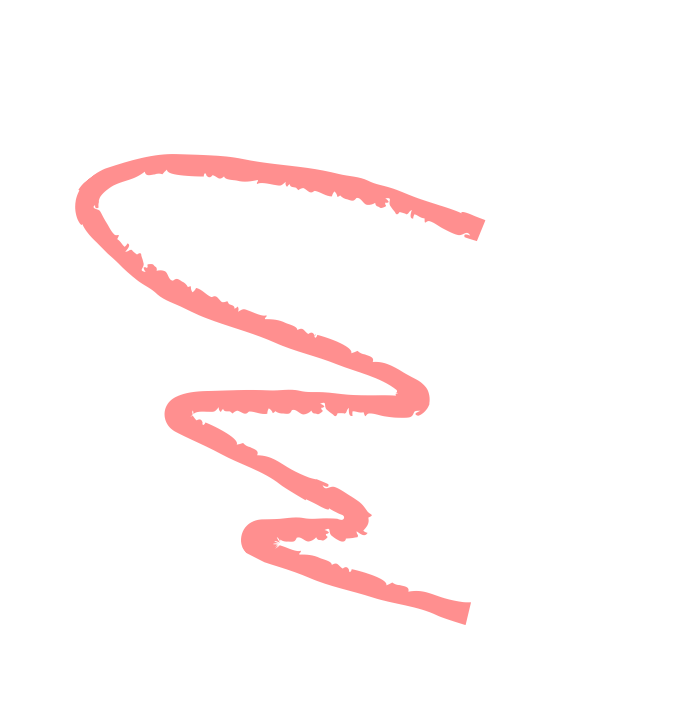 Use the symbols, >, <, or = to describe the relationship of two numbers.
Step 3
1.45
1.67
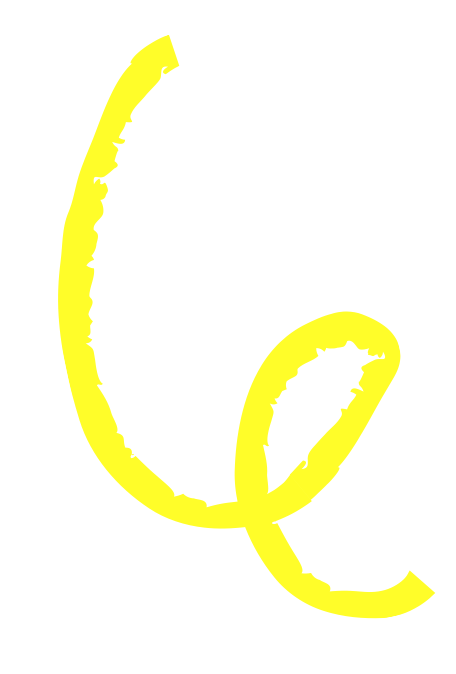 In symbols, 1.45 < 1.67.
Which bag comes with a lower price tag?
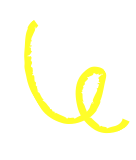 Place <, >, = on the blank to make the statement true.
$3.23
$3.26
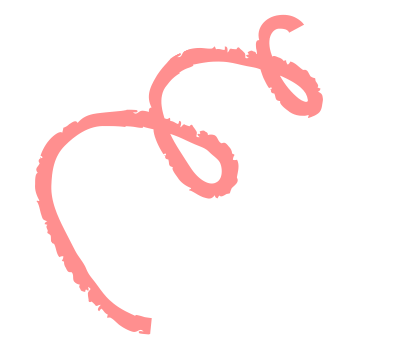 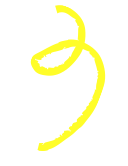 Which bag comes with a lower price tag?
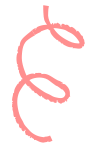 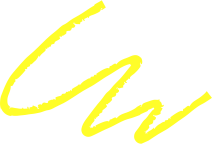 Place <, >, = on the blank to make the statement true.
Answer Key
$3.26
$3.23
The satchel comes with a lower price tag.
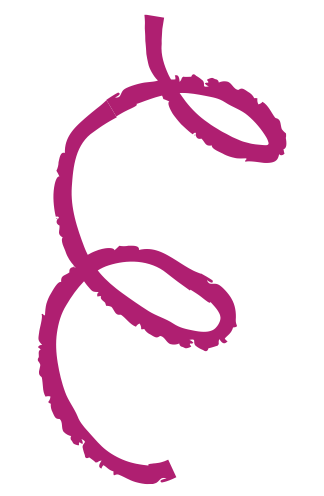 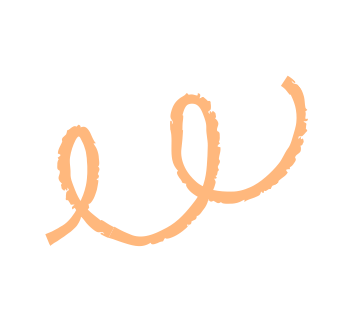 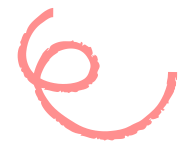 Recap
We can compare two decimal numbers using the following methods.
place value chart
area models
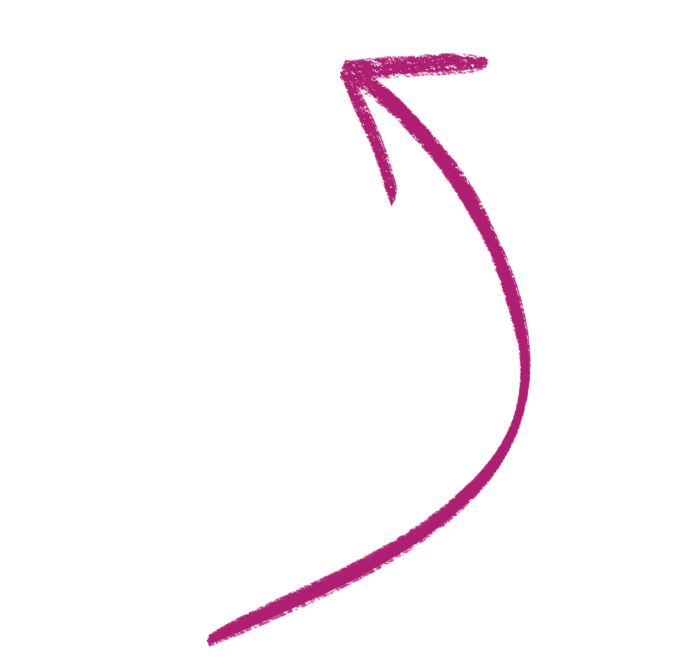 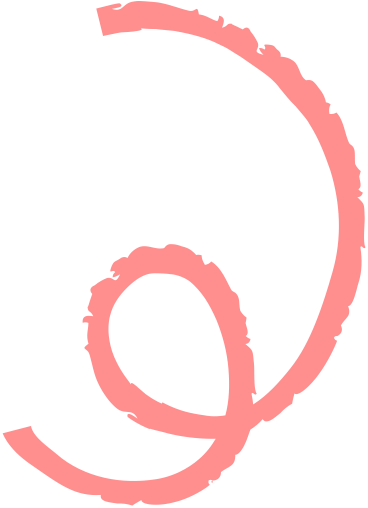 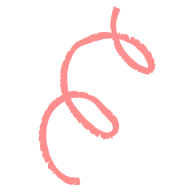 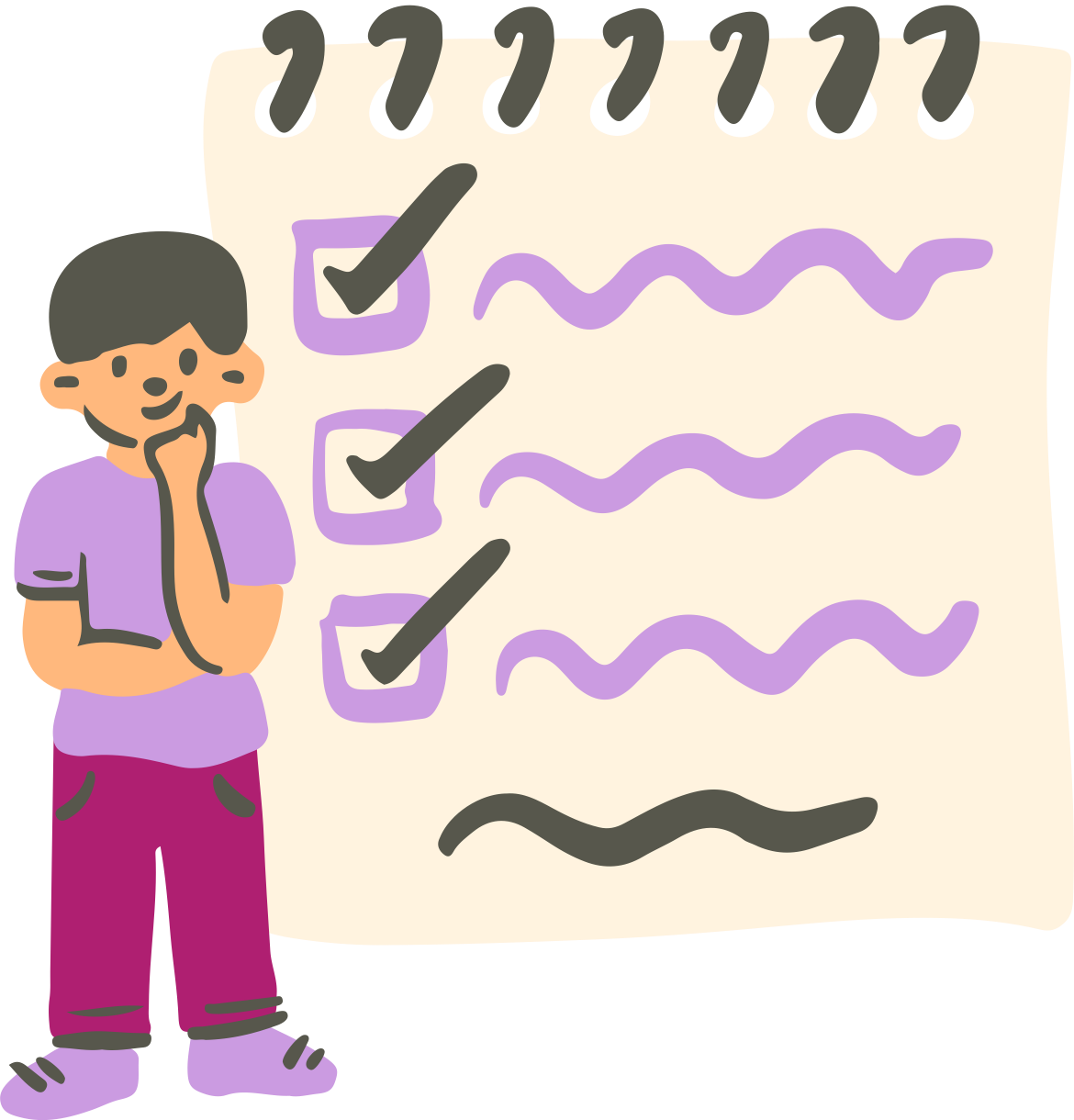 A Question to Ponder!
Apart from using place value charts and area models, what are other ways we can compare decimals?
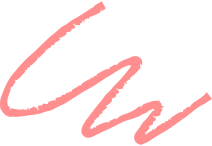 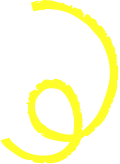 References
Mathspace. “6.04 Compare decimals
 | Grade 4 Math | Common Core 4 - 2022 Edition.” Accessed 3 July 2023, https://mathspace.co/textbooks/syllabuses/Syllabus-1090/topics/Topic-21201/subtopics/Subtopic-274634/
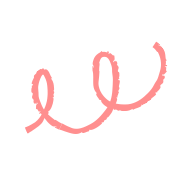 B
D
0
u
c
m
Q
0-9
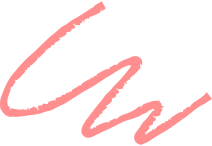 for blur
for confetti
Press these keys
while on Present mode!
for drumroll
for mic drop
for bubbles
for quiet
Any number from 0-9 for a timer
for unveil
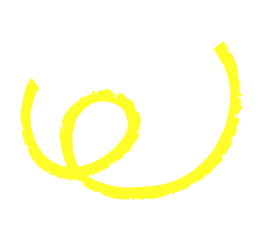 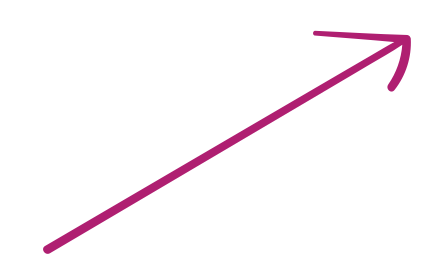 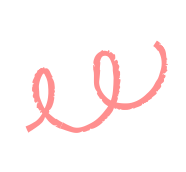 Resource Page
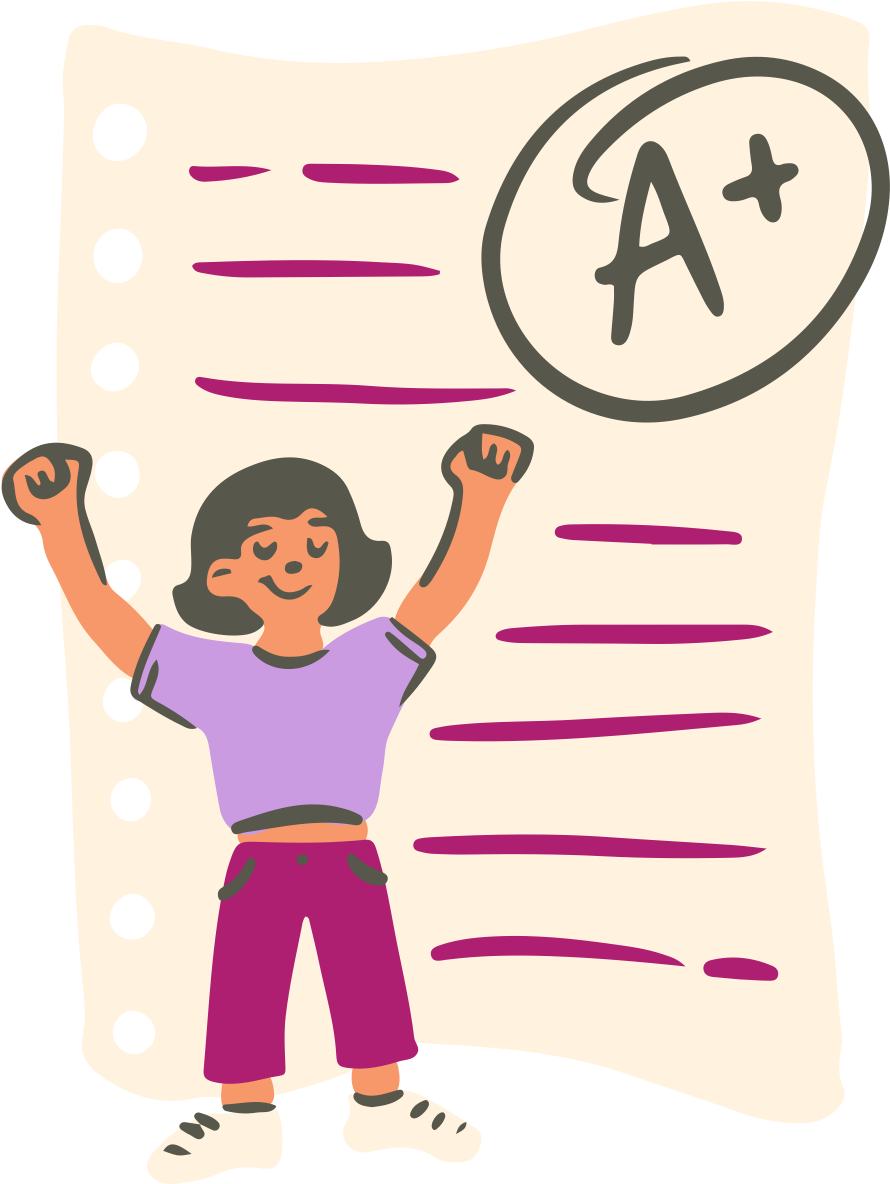 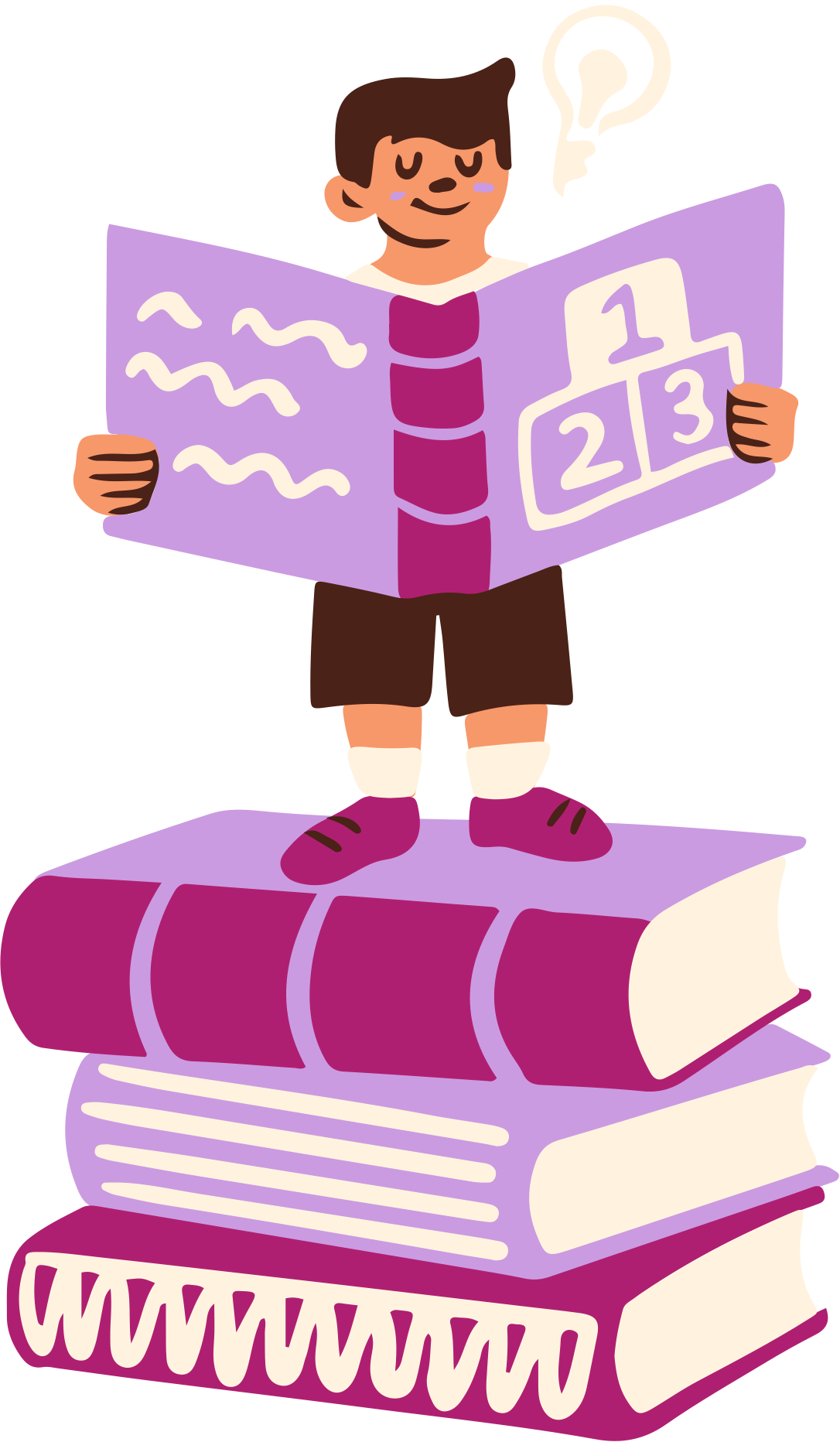 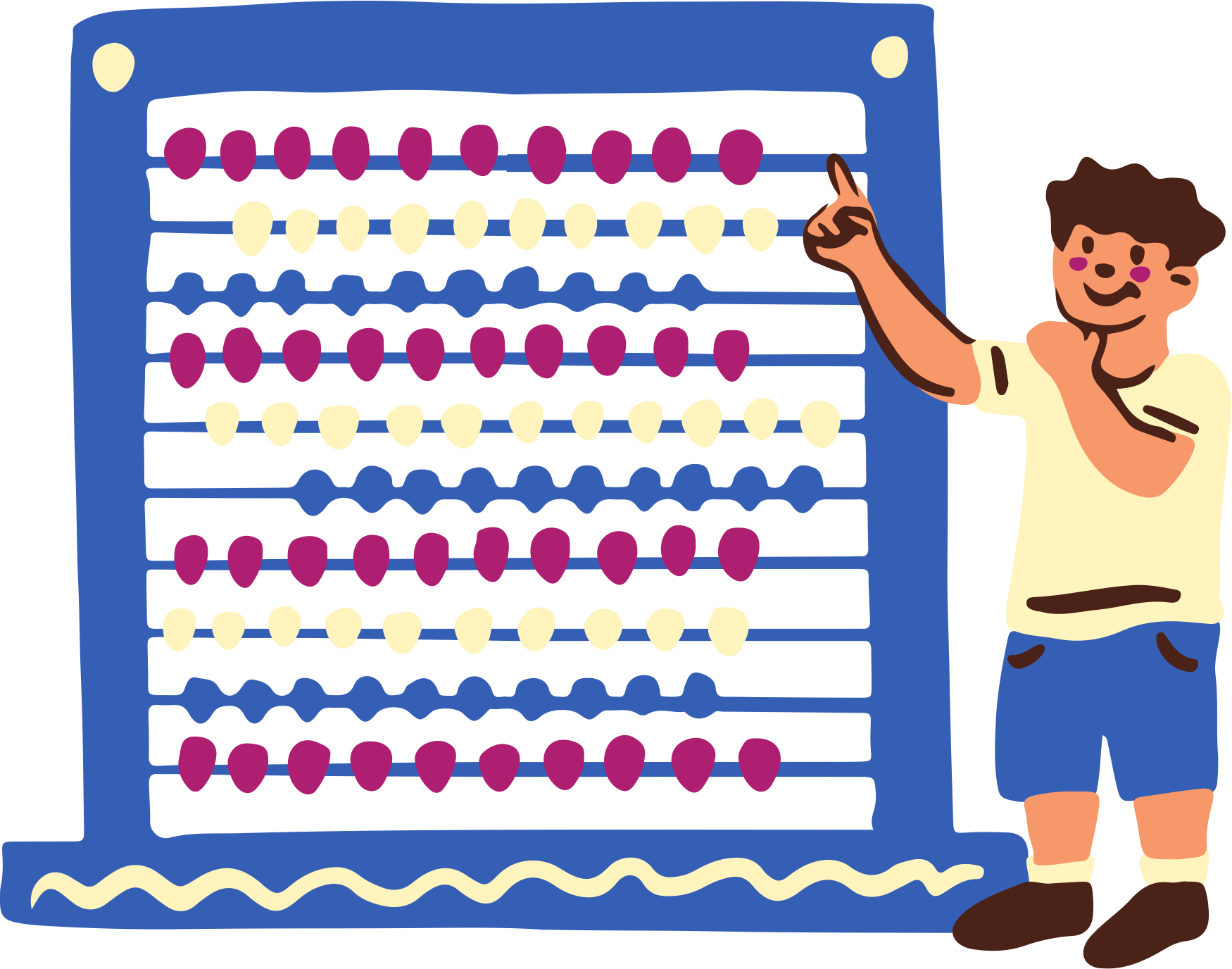 Use these design resources in your Canva Presentation.








You can find these fonts online too. Happy designing!
This presentation template uses the following free fonts:
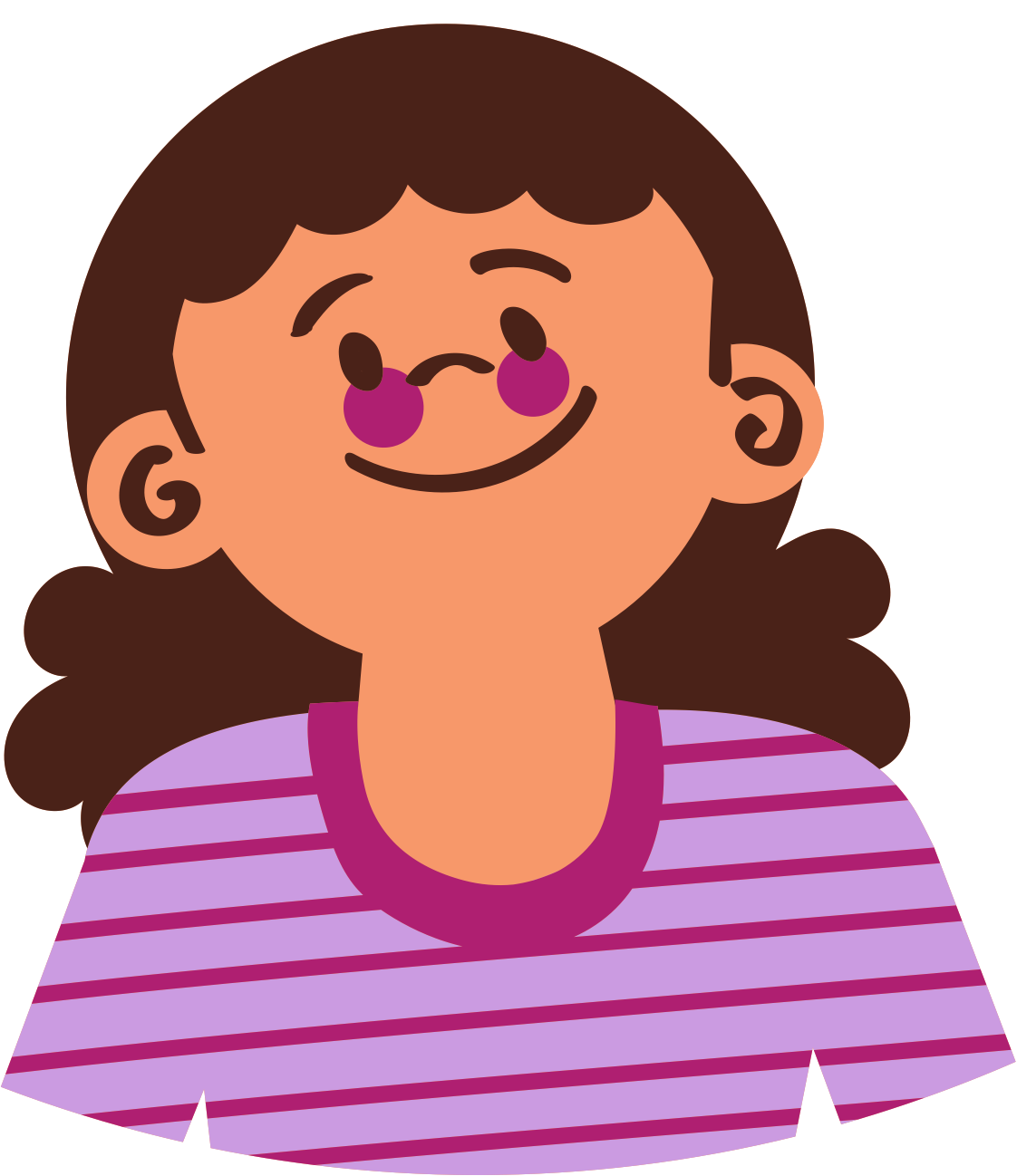 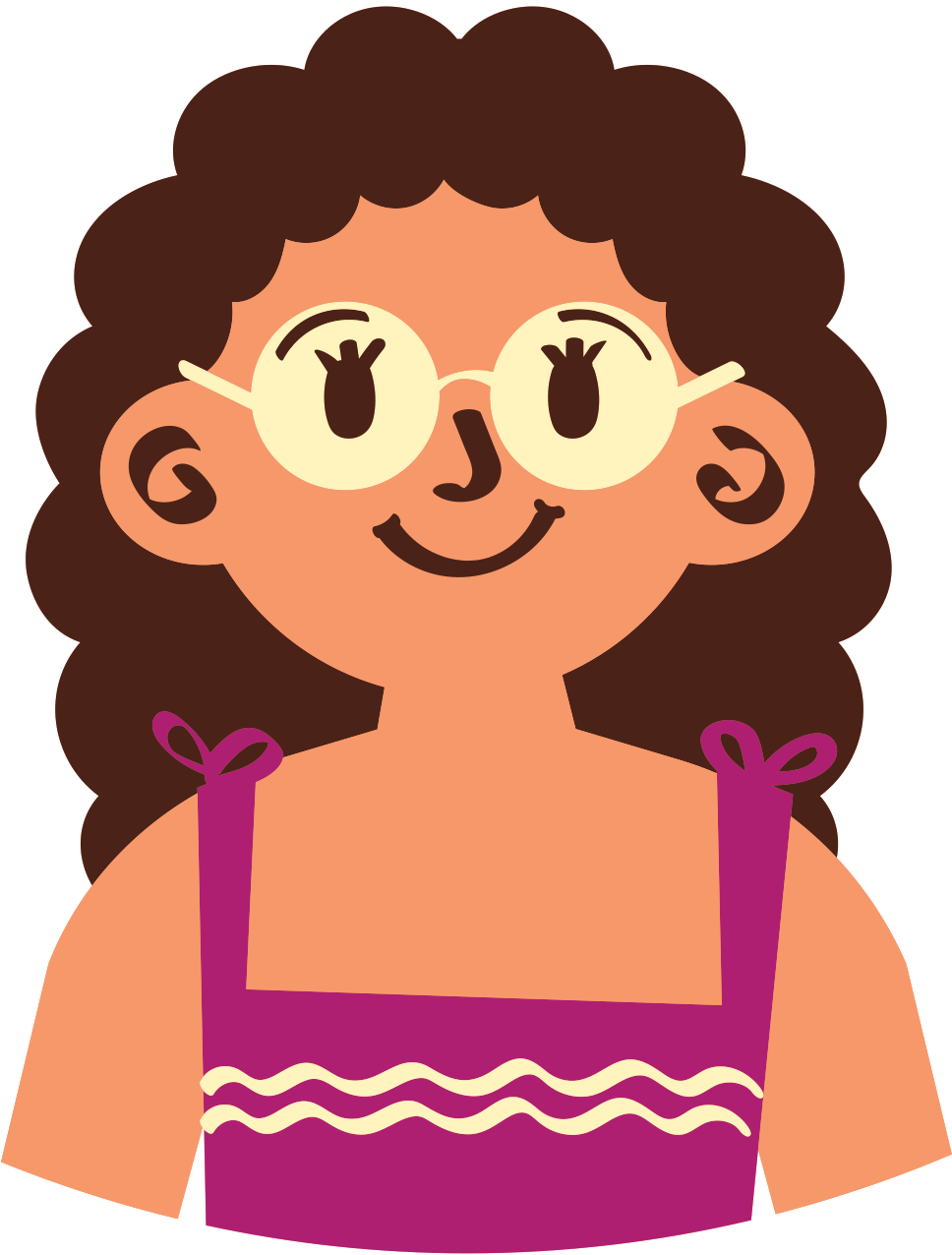 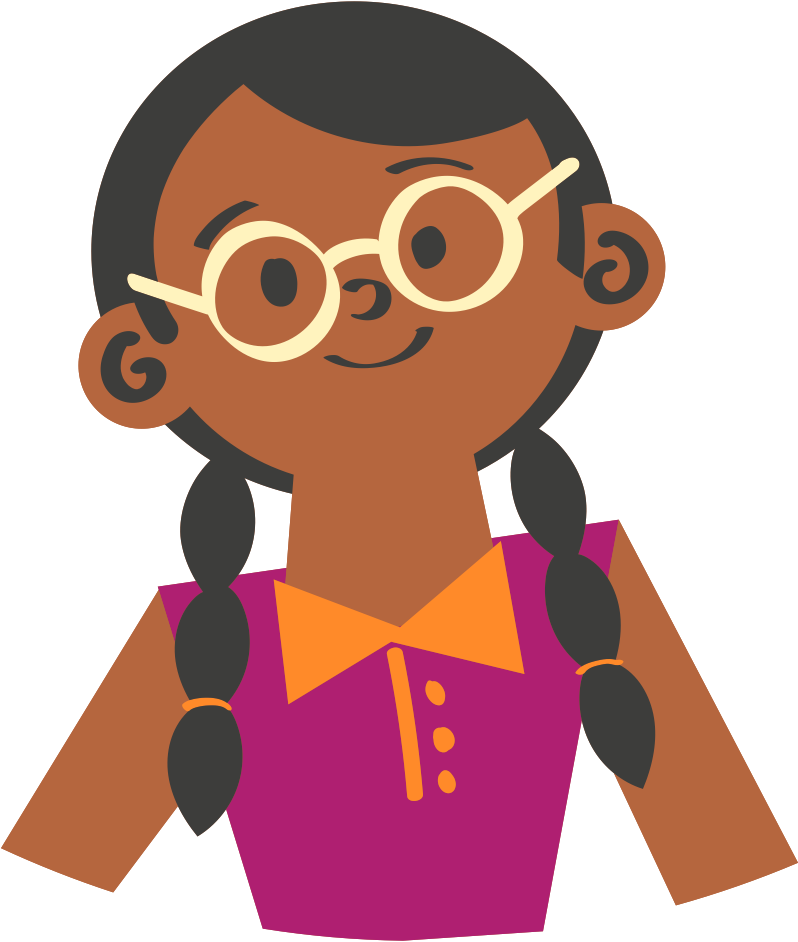 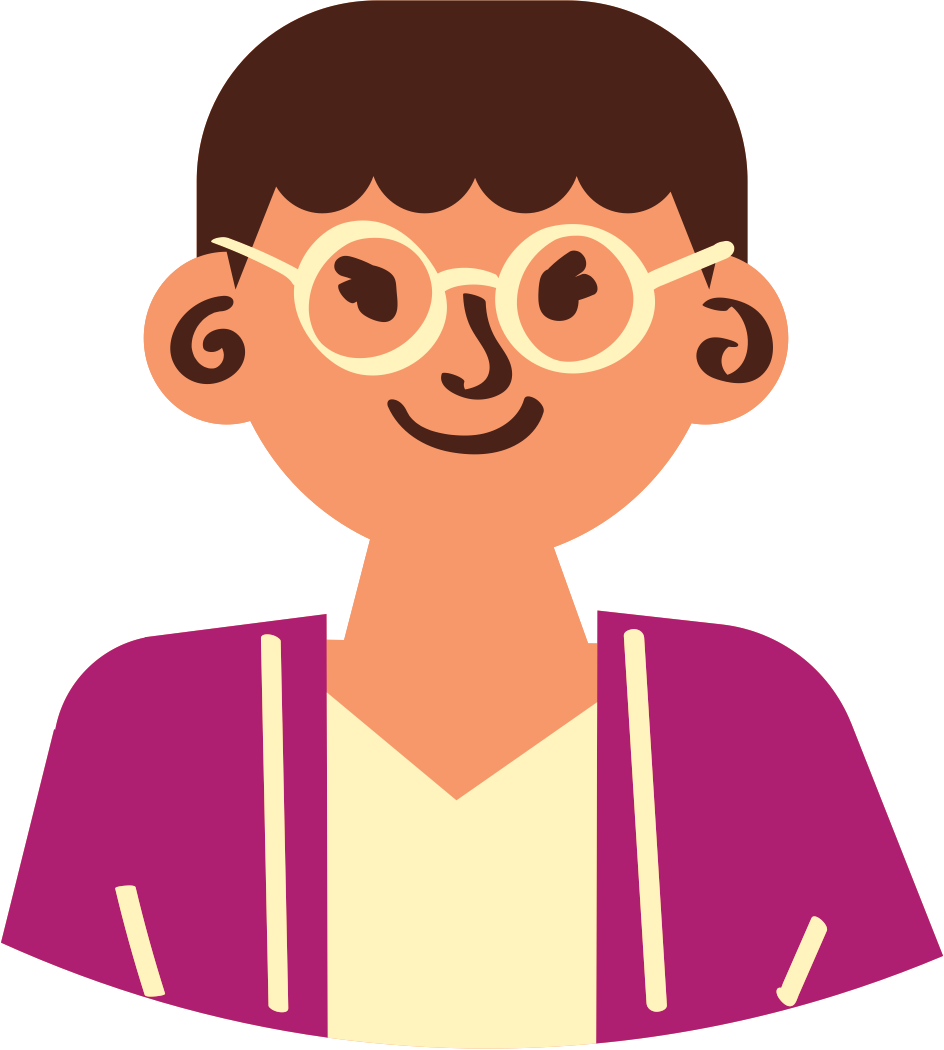 Titles:  Luckiest Guy
Headers:  Luckiest Guy
Body Copy: Nunito Sans
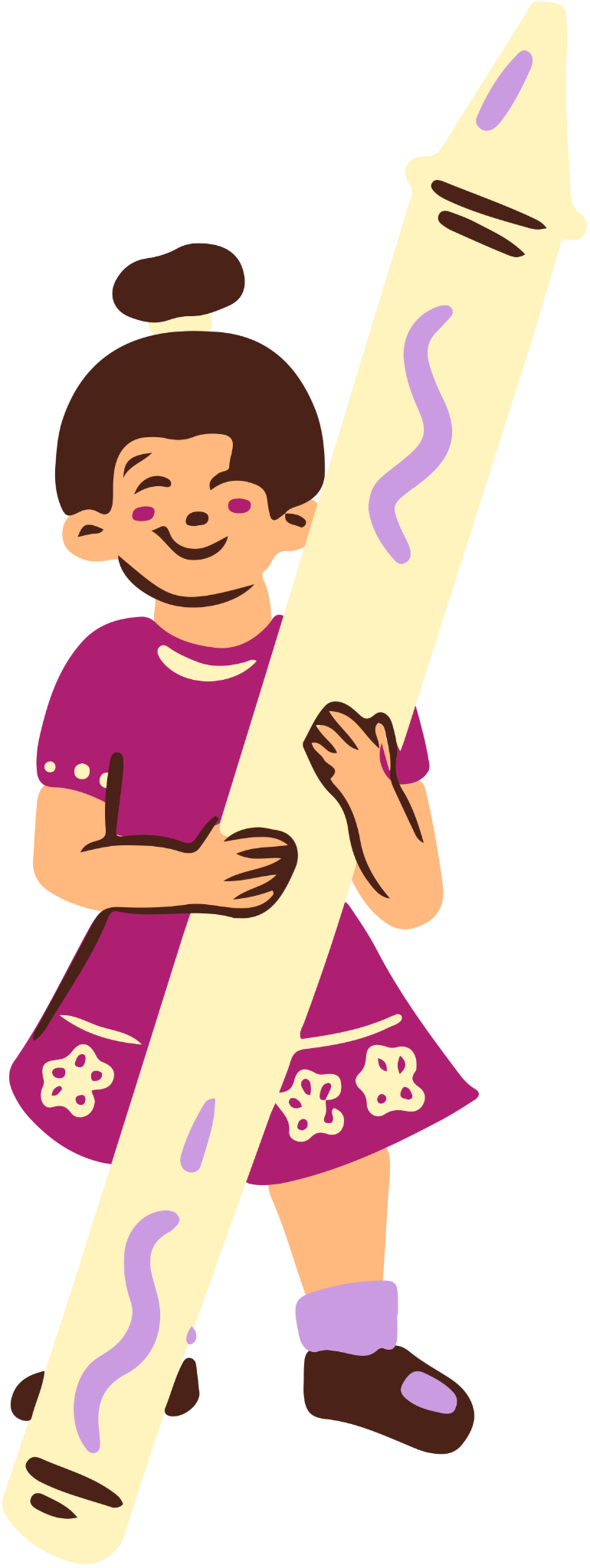 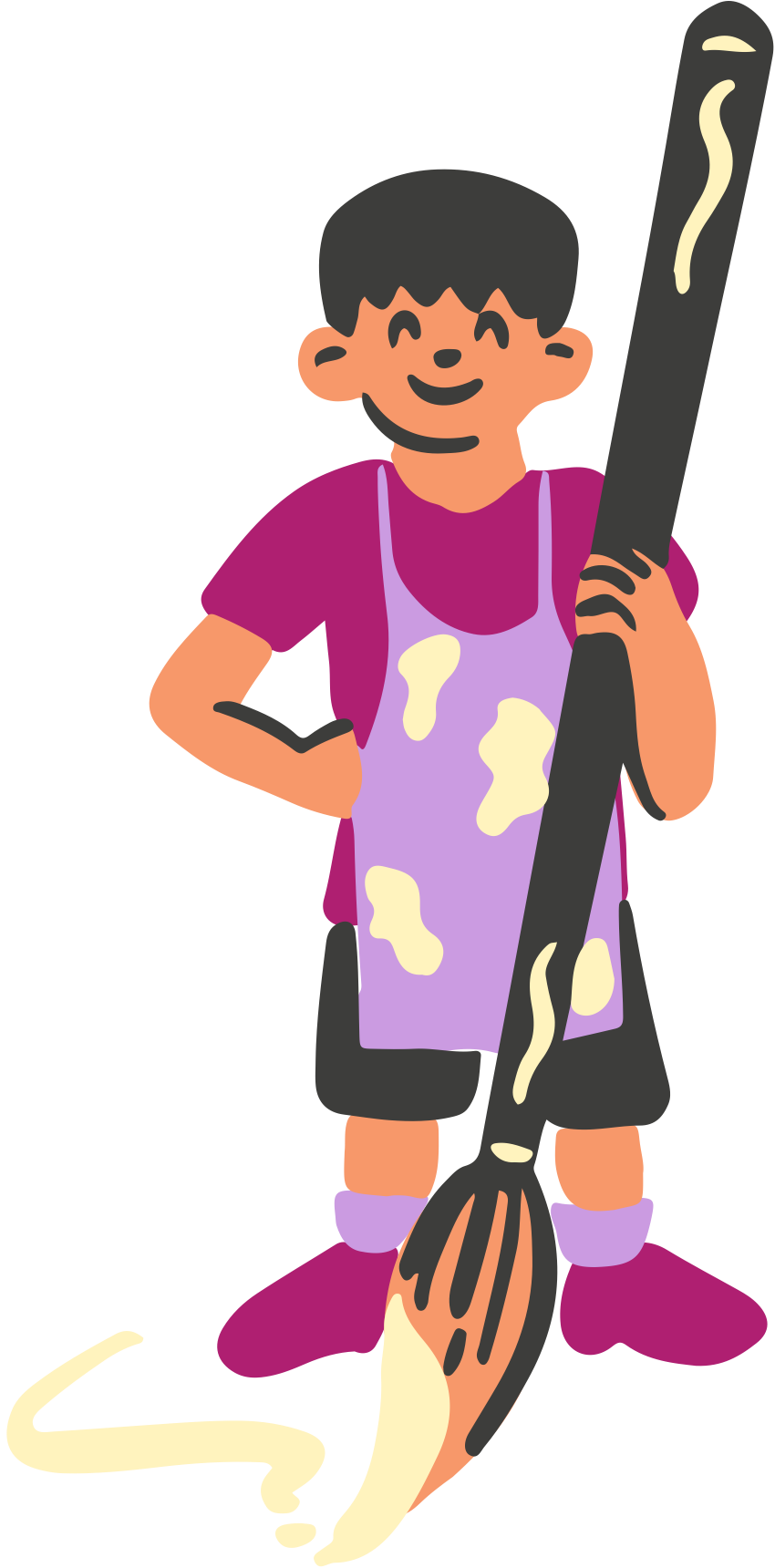 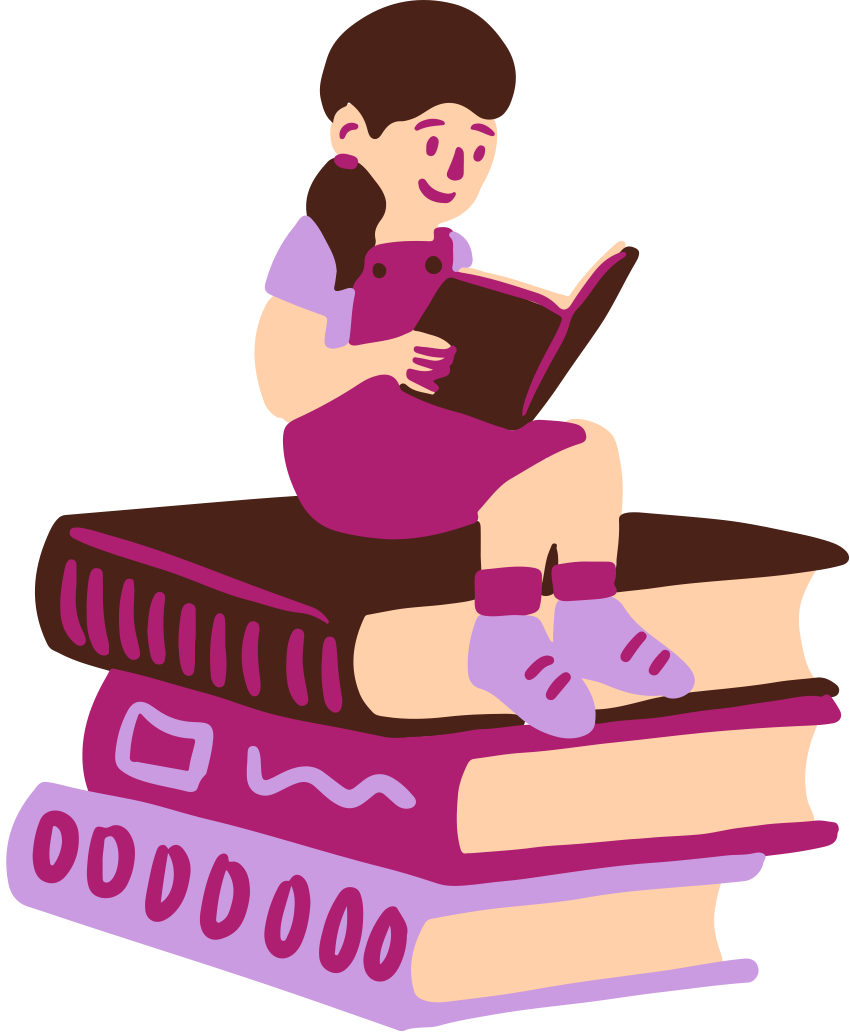 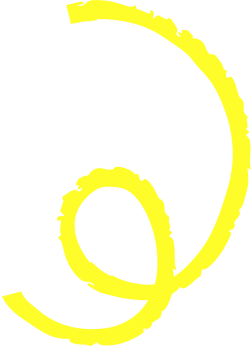 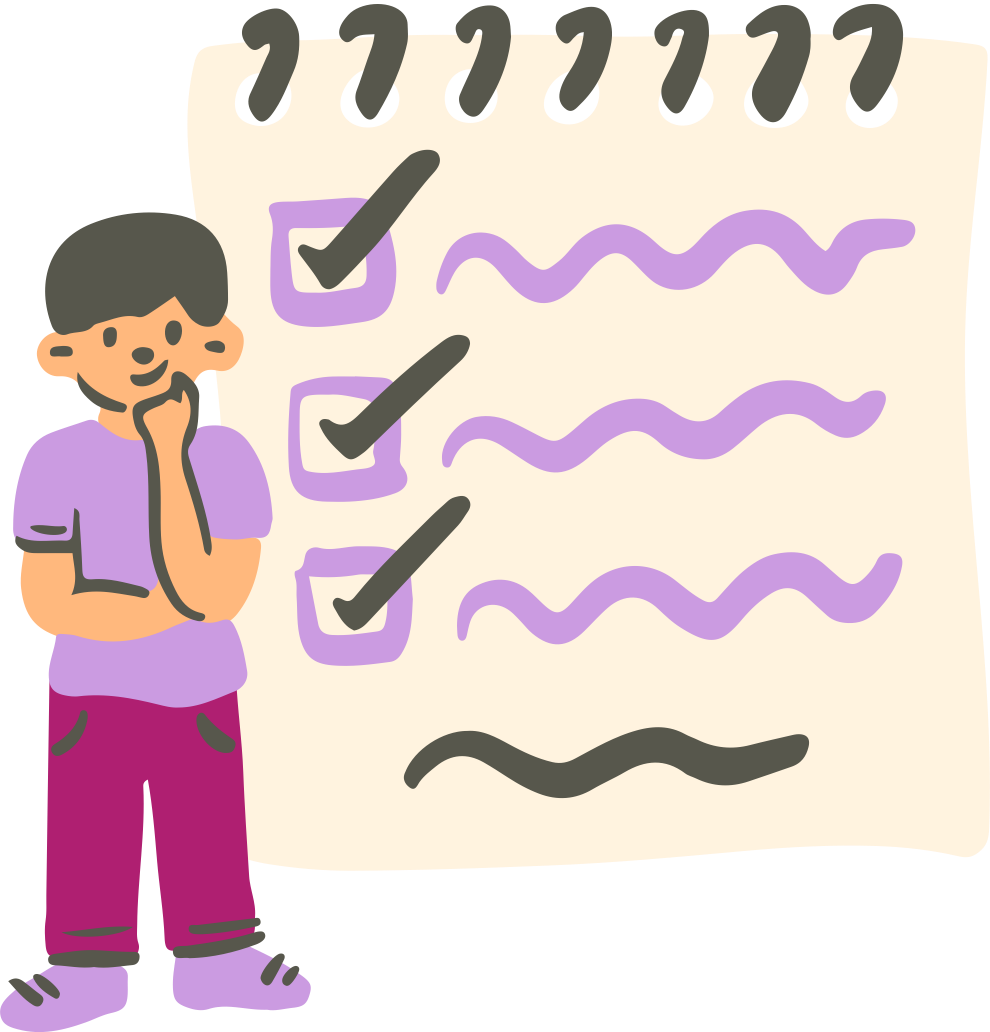 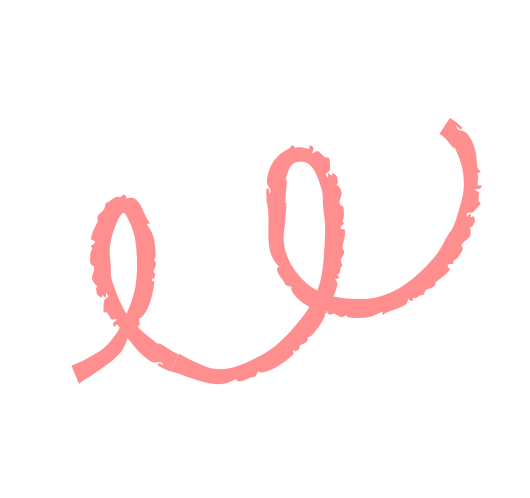 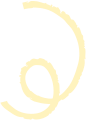 Credits
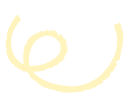 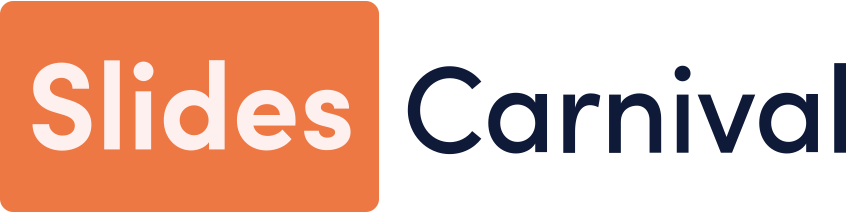 This presentation template is free for everyone to use thanks to the following:
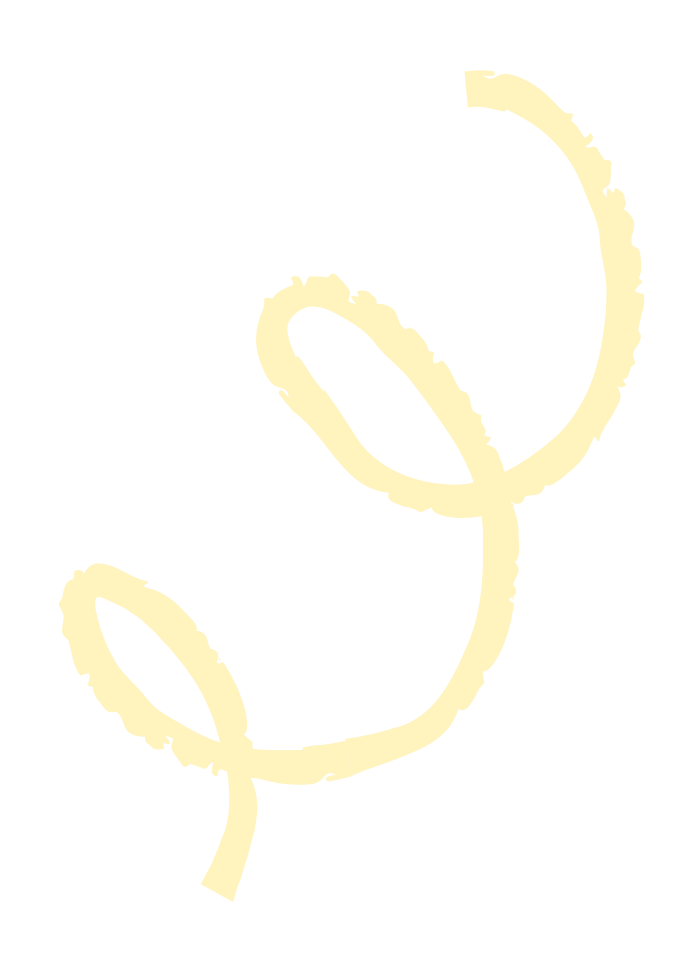 SlidesCarnival for the presentation template
Pexels for the photos
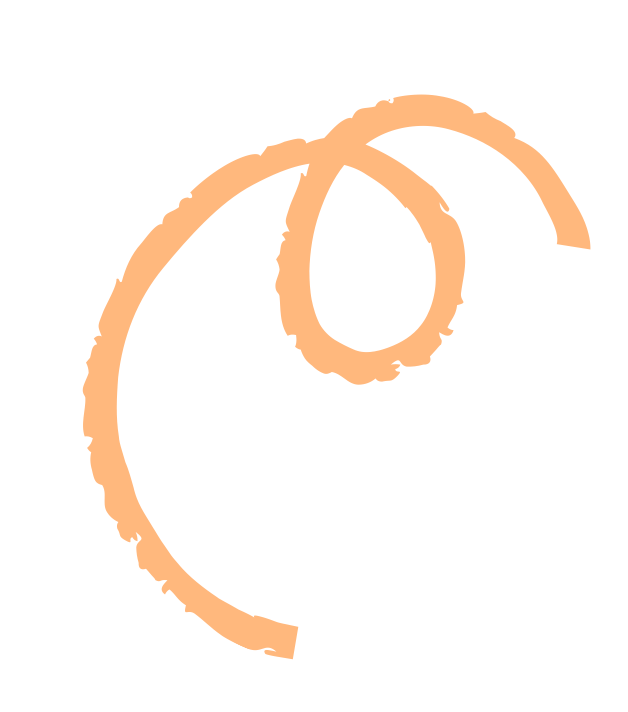 Happy designing!